Welcome 7th graders!Ms. Treuel Language Arts
1.) Find your Seat.
2.) Copy tonight’s Homework from the board
3.) DO NOW: Read directions for 1st Day Scavenger Hunt.
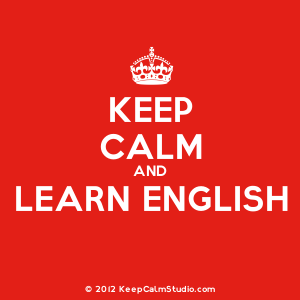 Who Am I? Ms. Treuel
I am originally from Cleveland, OH

I ran several half marathons

I enjoy students who have goals and TRY every task I give them!
I am a huge Ohio State fan! Go buckeyes!
Learning Target
I can understand the classroom rules and procedures
Agenda
DO NOW
Distribute Materials
Procedures & Rules
Setting Goals/Expectations
PROCEDURES
Entering the Room 
 Enter quietly and politely
 Unpack and sharpen pencils 
 Have all supplies out on desk
 Copy down homework in your agenda
 Complete the DO NOW
 Read Silently
PROCEDURES
RESTROOM POLICY 
Always ask permission to use the restroom. You are allowed 3 emergency passes per quarter. DO NOT ask to use the restroom during whole group discussion. REMEMBER: You have 4 min. in between each class. 

Do not run or play in the hallways or restrooms

REMEMBER~ You will be escorted to the restroom. So it is advised to ONLY use the restroom during class change.
PROCEDURES
Taking Out/Putting away/Caring for supplies
Recap markers and glue.
Share group supplies
Always ask permission to use classroom supplies
PROCEDURES
Handing in finished Work
Make sure your name, date and period is on your paper
Place your work in the correct bin. Make sure you staple all work that is more than one page.
Unfinished Work
Always store paper in your ELA folder/binder. You will be responsible for all work. NEVER THROW AWAY PAPERS unless I tell you.
What did I Miss?
Absences
Report to the calendar, day of the week folder for all ABSENT WORK. If your name is not on any worksheet/ assignment it is your responsibility to ask me for missing work! 
It is your responsibility to complete all absent work. You will have 2 days to complete and turn in absent work. 

Turn all work into the absent bin located in the front of the classroom. 
It is advised to exchange information with at least two classmates. REMEMBER: It is your responsibility to complete all absent work
FYI: Coming to school every school day is easier than missing a day because you will have double the work load to complete!
PROCEDURES
WHEN YOU FINISH EARLY
READ! YOU MUST HAVE YOUR INDEPENDENT NOVEL WITH YOU AT ALL TIMES.
PROCEDURES
GETTING OUT OF YOUR SEAT
You must ask permission to leave your seat for any reason. 
You must ask permission to use the restroom and take the class pass found in the front of the room.
Procedures
Exiting the Classroom
Make sure all homework is copied from the homework board.
Pack up all belongings
All trash must be picked up in order to be dismissed. 
We are a team, so please help out. Complaining only delays your time in between classes.
DO NOW
The purpose of the DO NOW is to introduce or review a target objective. 
ALL DO NOW’s will be store in ELA binder/folder

DO NOW will be checked and graded at the end of the quarter. 100% effort is the requirement for an A grade.
Week by Week
Graded for accuracy

You will obtain this assignment on Monday and turn it in on Friday

You may ask questions/seek help throughout the week.
Tips and Tidbits
How can you succeed in this class?
Use your agenda to record all assignments 
Complete all homework carefully and neatly
Review for tests and quizzes; Study a little bit each day
If you have any difficulties grasping a concept, speak with me immediately for extra assistance.
Have a positive attitude! Enjoy learning! Help Others!
Remind.com
Text 954-391-5471

Type @ treue

I will text you reminders regarding tests, quizzes, formal grades